Updates to the Open FAIR™Standard & Next Steps
John Linford
Forum Director, The Open Group
Security & Open Trusted Technology (OTTF)
1
Copyright 2020 FAIR Institute, Inc.
Presentation Overview
The Open Group and the Security Forum
High-Level Changes
Specific Revisions
The Open Group Risk Analysis (O-RA) Standard
The Open Group Risk Taxonomy (O-RT) Standard
Consistency Revisions
Adding Rigor to the Standard
Next Steps
2
Copyright 2020 FAIR Institute, Inc.
The Open Group
The Open Group is a global consortium that enables the achievement of business objectives through technology standards.

With more than 750 member organizations, we have a diverse membership that includes customers, systems and solutions suppliers, tool vendors, and integrators and consultants, as well as academics and researchers across multiple industries.
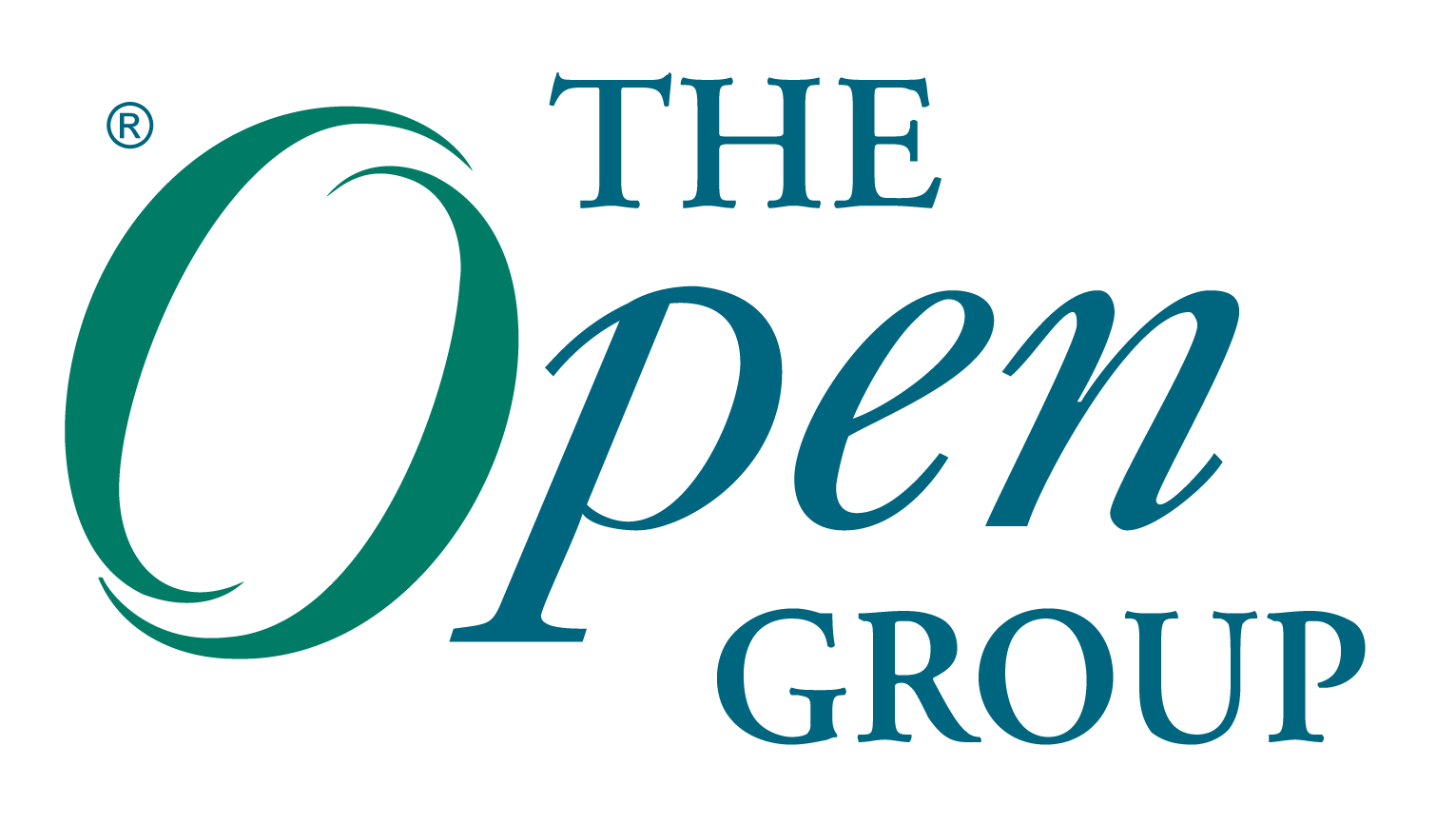 3
Copyright 2020 FAIR Institute, Inc.
[Speaker Notes: The Open Group is an international vendor and technology-neutral consortium that organizations rely on to lead the development of technology standards and certifications, and to provide them with access to key industry peers, suppliers, and best practices. The Open Group provides guidance and an open environment in order to ensure interoperability and vendor-neutrality. Its vision is Boundaryless Information FlowTM achieved through global interoperability in a secure, reliable, and timely manner.]
The Security Forum
The Open Group Security Forum provides a vendor-neutral environment where Members can…
Obtain relevant knowledge,
Exert influence,
Grow professionally, and
Network with a world-class community of experts and peers.

We manage and update the Open FAIR™ (Factor Analysis of Information Risk) Body of Knowledge (BoK).
4
Copyright 2020 FAIR Institute, Inc.
[Speaker Notes: Members tend to be security and risk generalist practitioners who produce general purpose, reusable intellectual property.

Focus on Open FAIR and risk quantification, Zero Trust and Security Architectures]
High-Level Changes
The Open Group Risk Analysis (O-RA) Standard, Version 2.0
The Open Group Risk Taxonomy (O-RT) Standard, Version 3.0
“Confidence Level in the Most Likely Value” as a parameter to model estimates conceptualized discontinued and replaced by choice of distribution that would determine it
Loss Scenario decomposed and explained utilizing accompanying figures
NIST CSF Five Functions incorporated   
Quantitative example that utilized a qualitative scale removed
Open FAIR terms and definitions clarified
“Accomplish Assigned Mission” as a possible action taken by a Threat Agent removed
External loss factor “Detection” changed to “External Party Detection”
Organizational loss factor “Due Diligence” changed to “Reasonable Care”
Tables added with definitions for terms and units of measure
Quantitative example that utilized a qualitative scale removed
Open FAIR terms and definitions clarified
5
Copyright 2020 FAIR Institute, Inc.
[Speaker Notes: First: O-RT then O-RA then O-RT updated
Now: Revised together!]
Specific Revisions to O-RA for Version 2.0
Substantial reorganization to entire document
Present risk analysis approach first
Clarify assessment vs. analysis
Refinement of many fundamental concepts
Accuracy vs. precision
Subjectivity vs. objectivity
Estimates
Calibration
Most Likely Value
Similar approach as Open FAIR™ Risk Analysis Process Guide
Loss Scenario decomposed step-by-step, highlighting key components
Loss Event Frequency decomposed using a top-down approach
Loss Magnitude deliberately separates Primary Loss Magnitude from Secondary Loss Magnitude
Concepts of “Primary Risk” and “Secondary Risk” removed
Controls given own section with examples
Section added on Risk Analysis Quality Considerations
6
Copyright 2020 FAIR Institute, Inc.
[Speaker Notes: Emphasis on usefully precise estimates

Key componets: Primary Stakeholder, Asset, Threat Agent/Community, Threat Event, Loss Event]
Decomposing a Loss Scenario &Incorporating NIST CSF Five Functions
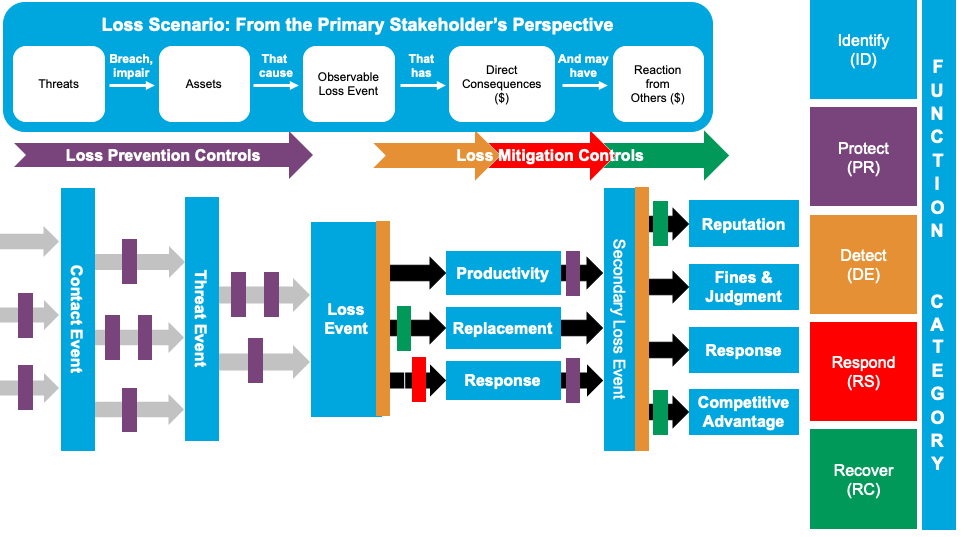 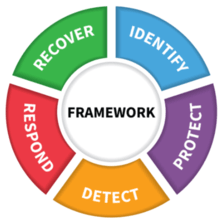 7
Copyright 2020 FAIR Institute, Inc.
Specific Revisions to O-RT for Version 3.0
Risk management model connected to ISO Guide 73:2009
Risk introduced immediately and defined clearly from the beginning
Clarification that “the Open FAIR risk factors are assumed to be independently identically distributed”
Susceptibility added as a synonym for Vulnerability
Forms of Loss revised for clarity and concision
Loss Flow inclusion of Primary Loss Event and Secondary Loss Event
Loss Factors revised for clarity and concision
Threat Loss Factors tied to CIA breach
Threat Competence (LM) and TCap (LEF) difference explained
Tables added for LEF and LM for definitions and units of measure!
8
Copyright 2020 FAIR Institute, Inc.
[Speaker Notes: Loss Flow is structured decomposition of how losses materialize when a Loss Event occurs.
Loss Scenario is the story of loss that forms a sentence from the perspective of the Primary Stakeholder.]
Sample Loss Magnitude Table
9
Copyright 2020 FAIR Institute, Inc.
Consistency Revisions
Quantitative example that utilized a qualitative scale removed
Previously interspersed throughout O-RA and own section in O-RT
Being developed separately in Open FAIR™ Risk Analysis Example Guide
Appendices simplified and separated
Business Case in O-RA
Risk Taxonomy in the Context of Risk Analysis & Practical Use of Open FAIR in O-RT
Terms and definitions clarified
Asset tied to information, information system, information system component
Contact Event added
Control includes Loss Prevention and Loss Mitigation
Loss Flow and Loss Scenario added
Primary Stakeholder example removed
Resistance Strength refined
Risk Factors added
Vulnerability includes Susceptibility as synonym
10
Copyright 2020 FAIR Institute, Inc.
[Speaker Notes: Risk Taxonomy in context: Concerns regarding complexity of the model, availability of data to support statistical analyses, iterative nature of risk analyses, Perspective

Practical use: Risk language gap, key risk concepts, using Open FAIR w/other risk assessment

Loss Flow is structured decomposition of how losses materialize when a Loss Event occurs.
Loss Scenario is the story of loss that forms a sentence from the perspective of the Primary Stakeholder.]
Adding Rigor to the Standard
LEF  TEF  CF

Vuln = Pr (TCap > RS) = Pr (Loss Event | Threat Event)

Loss Magnitude = (PLM) + (SLM)

PLM =  (Primary Loss Forms) 

SLM =  (Secondary Loss Forms)

SLEF = Pr (Secondary Loss | Primary Loss)
11
Copyright 2020 FAIR Institute, Inc.
Next Steps
O-RA V2.0 and O-RT V3.0 completed Company Review on Monday, Sep. 21, 2020.
Members of The Open Group could submit Change Requests against these documents.
After Company Review, resolutions are found.
Based on updates to the Open FAIR™ Body of Knowledge…
Open FAIR™ Conformance Requirements will be updated and complete Company Review.
Open FAIR™ Certification Program will implement changes based on updates to O-RA, O-RT, and Open FAIR™ Conformance Requirements.
The Open Group will work with organizations offering Accredited Training Courses.
12
Copyright 2020 FAIR Institute, Inc.
Thank you!
John Linford
Forum Director, The Open Group
Security & Open Trusted Technology (OTTF)
J.Linford@opengroup.org
13
Copyright 2020 FAIR Institute, Inc.